ORACLES Forecast Briefing(Aerosols)
16 September 2016
The Aerosol Week
ORACLES Forecast Briefing
2
Walvis Bay
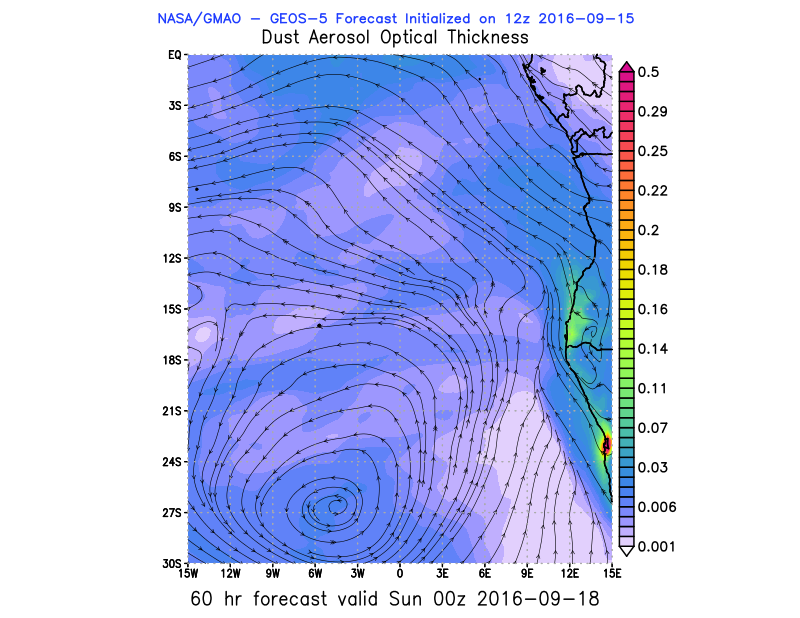 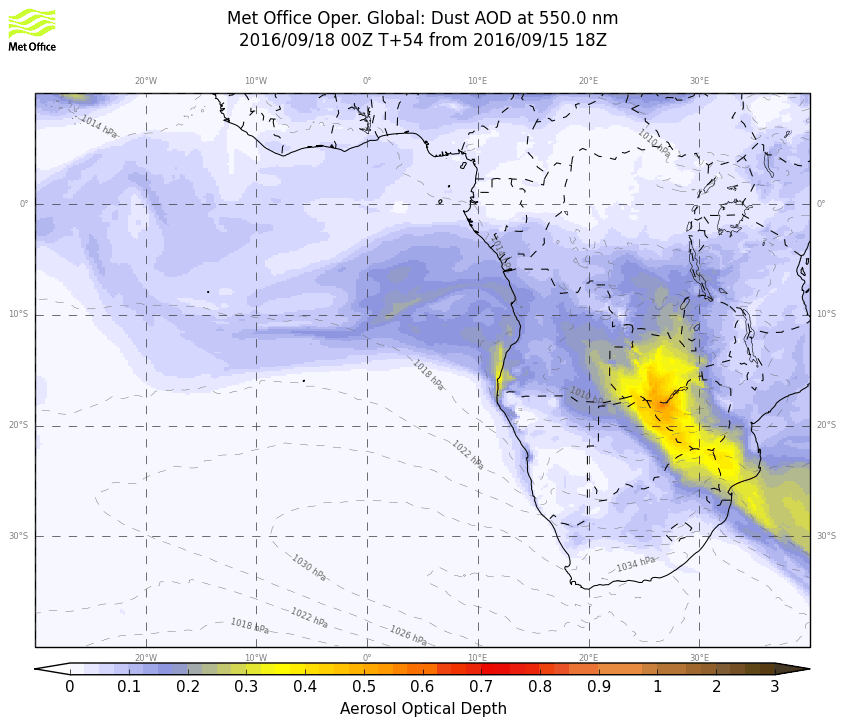 UKMO Dust 
   Sun 0Z
GEOS-5 Dust 
   Sun 0Z
ORACLES Forecast Briefing
3
Ascension Island
ORACLES Forecast Briefing
4
Sept 17 2016
5
AOD 12 UTC
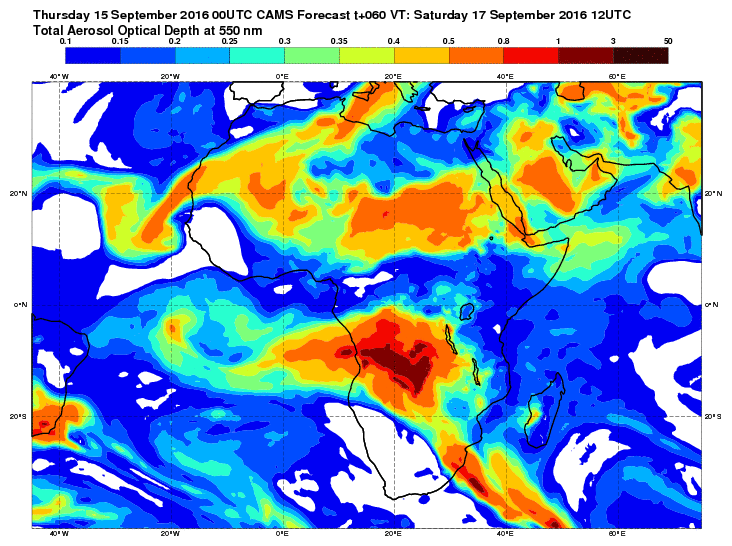 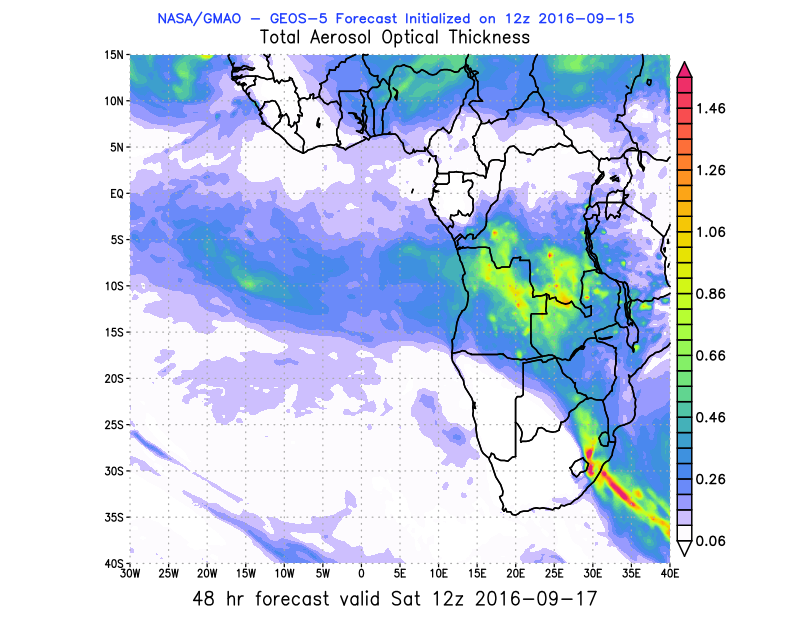 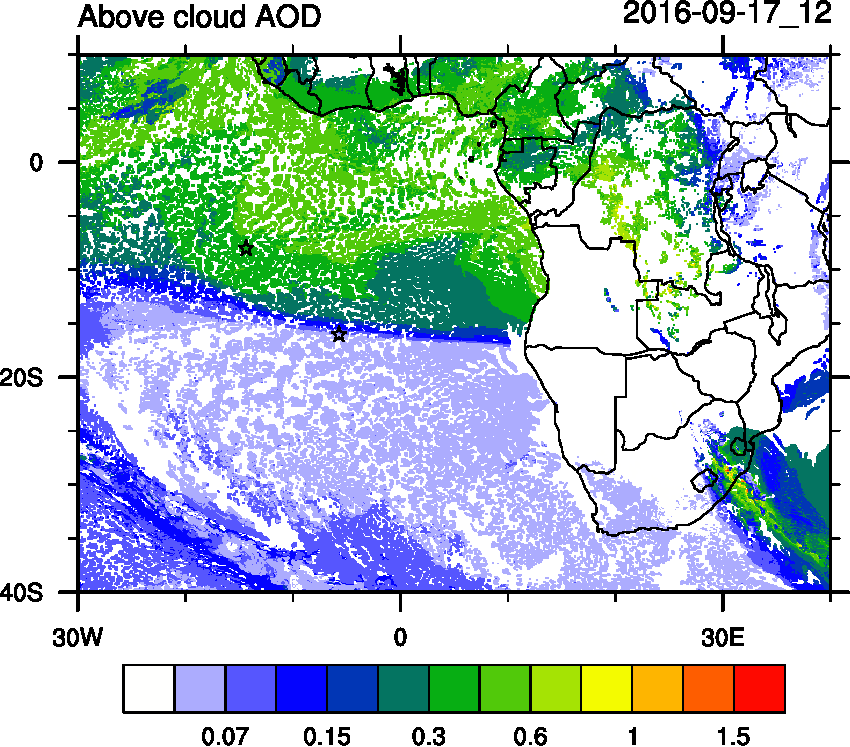 WRF
GEOS5
CAMS
6
AOD 12 UTC
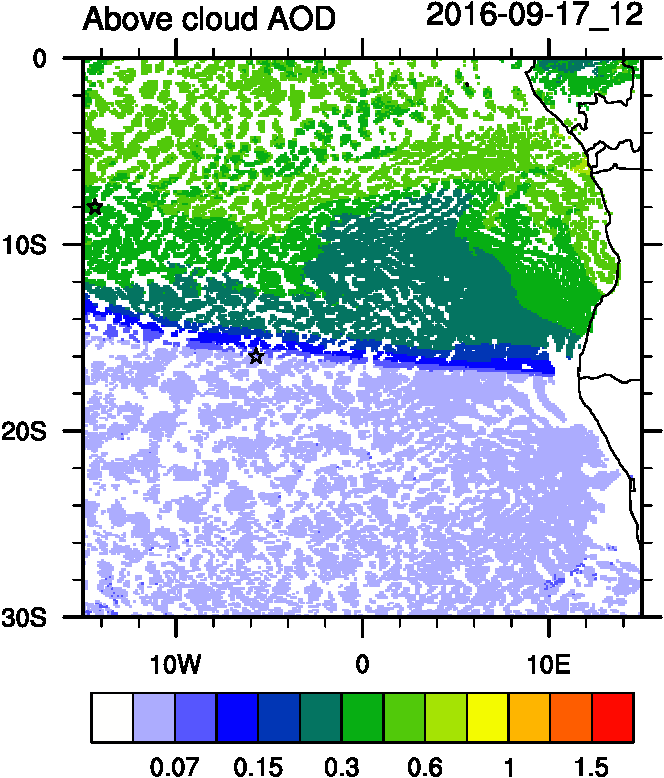 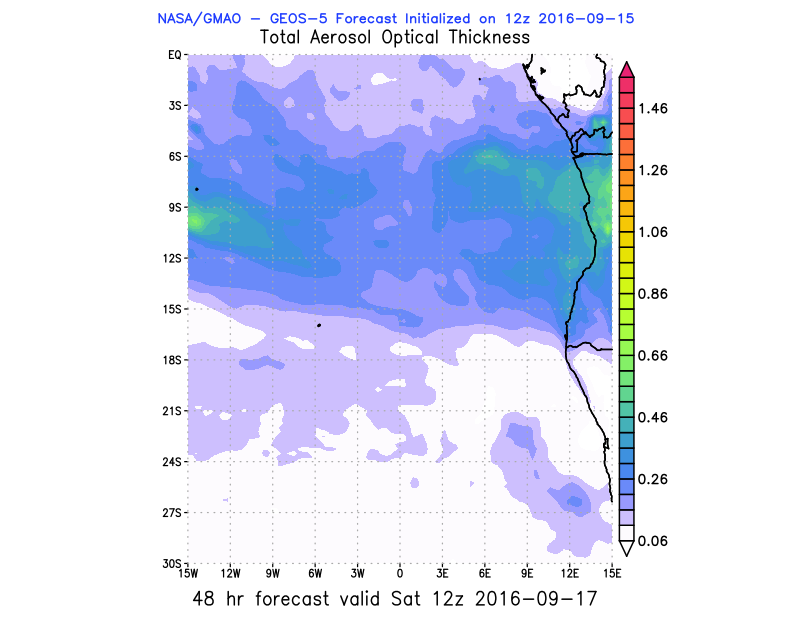 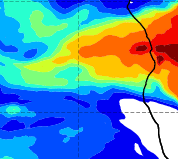 WRF
CAMS
GEOS5
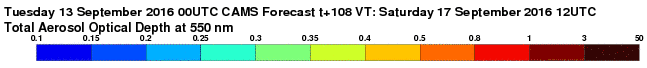 CAMS
7
Vertical cross-sections
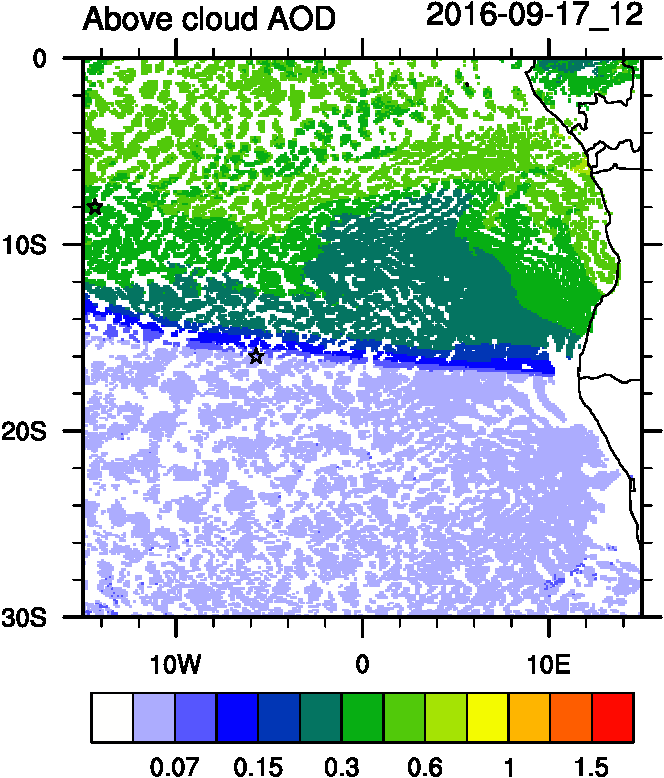 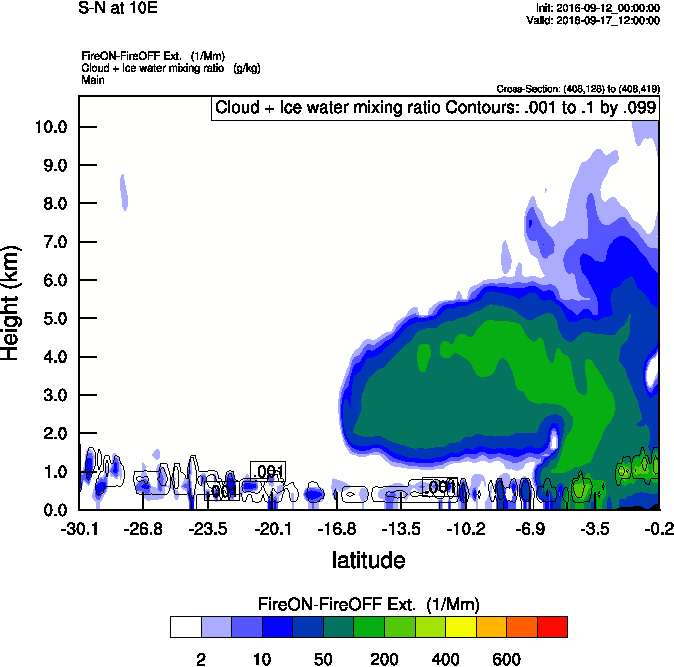 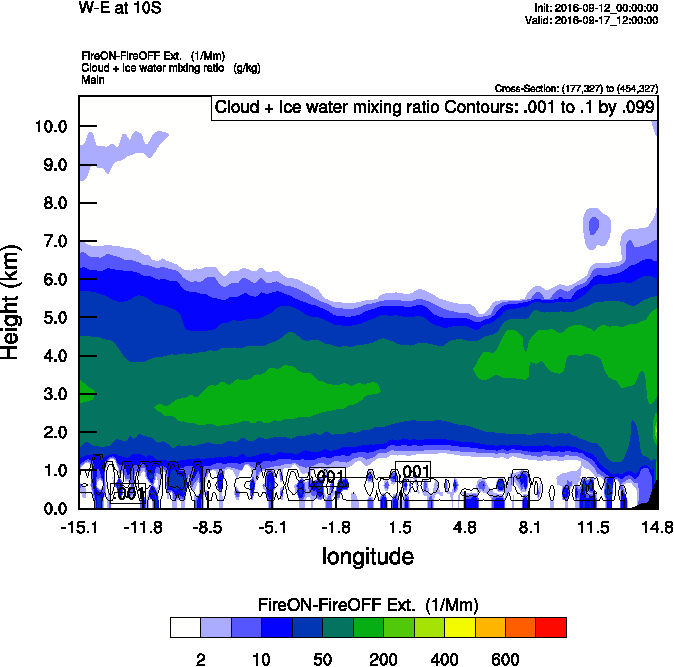 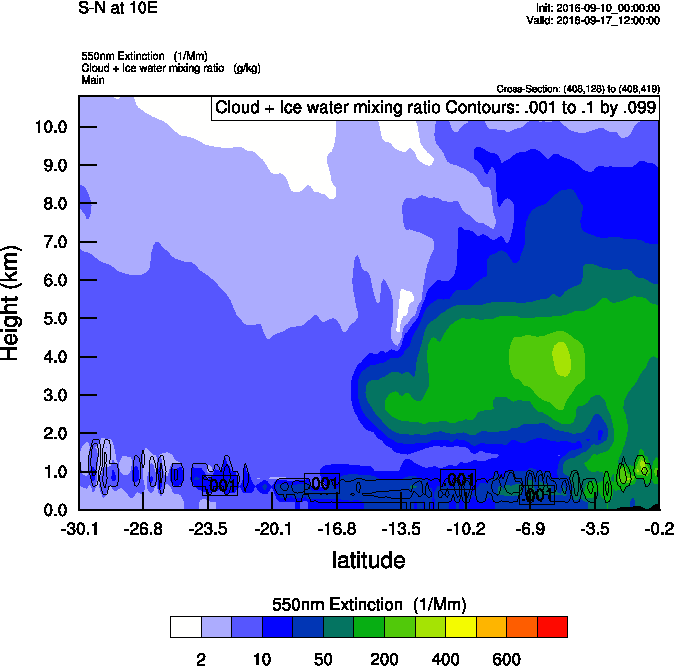 Smoke Ext WRF
10 E
10 S
Smoke Ext WRF
GEOS5 OC curtains
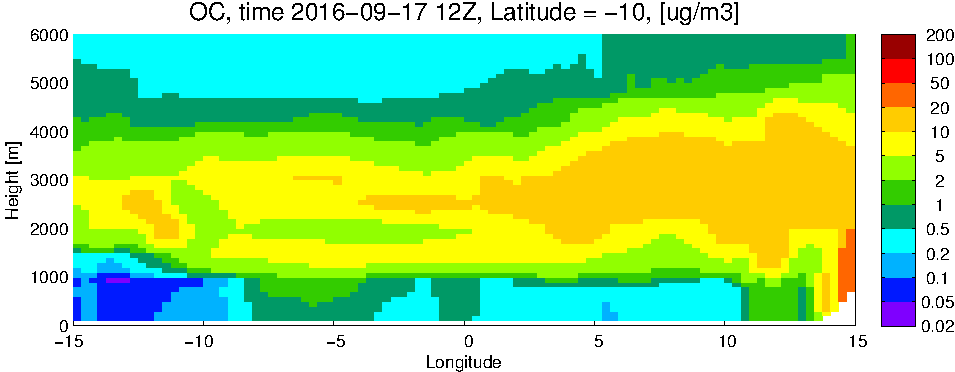 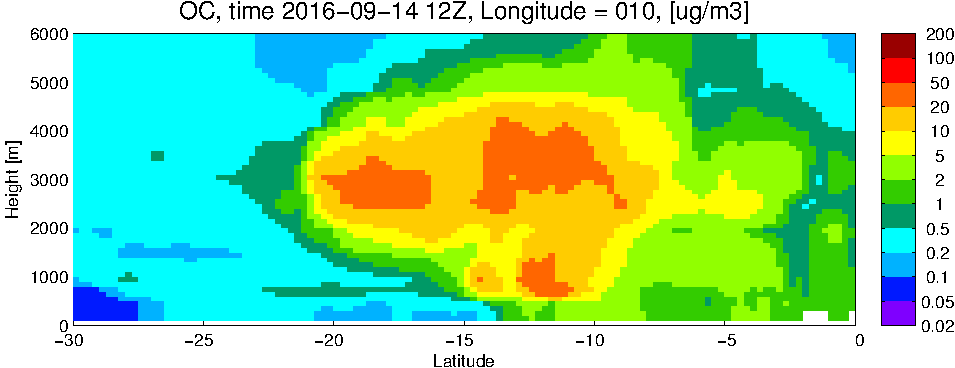 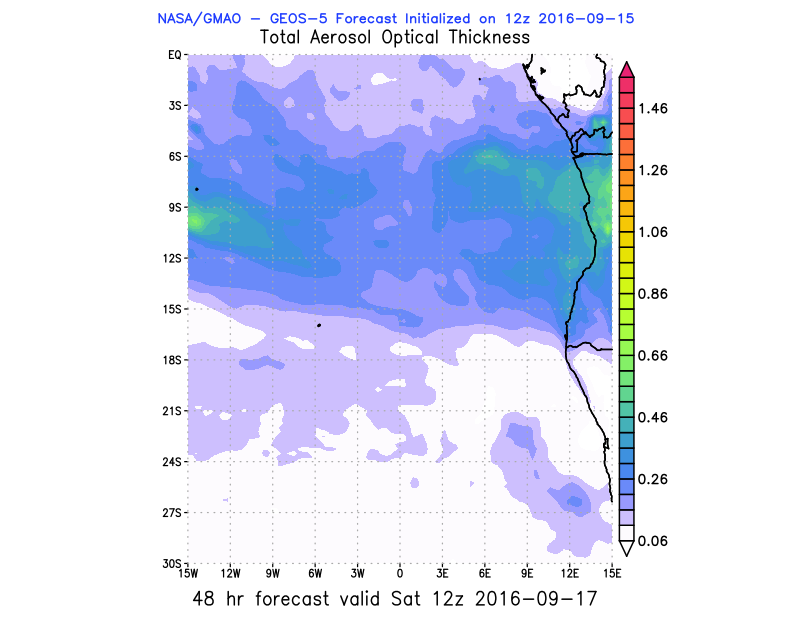 10 S
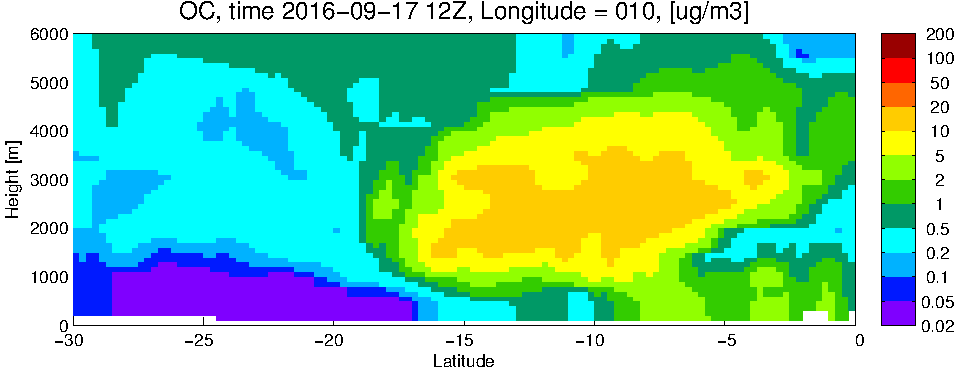 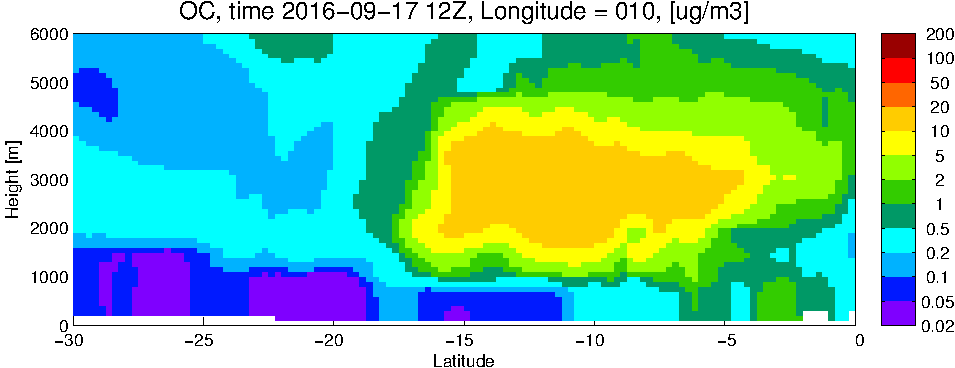 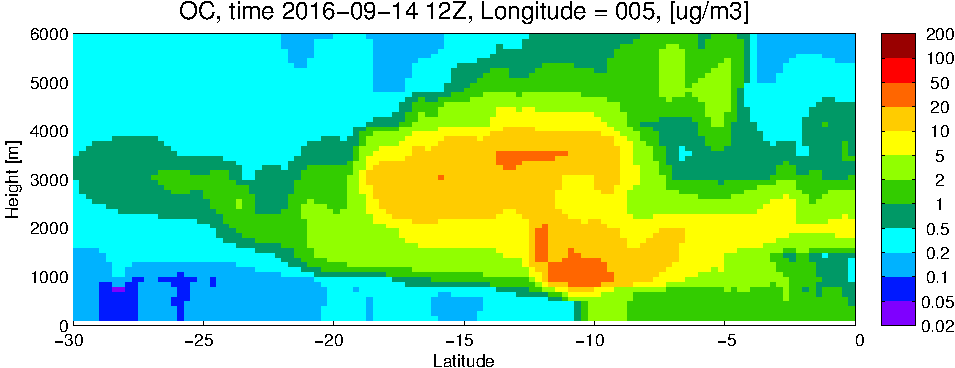 10 E
9
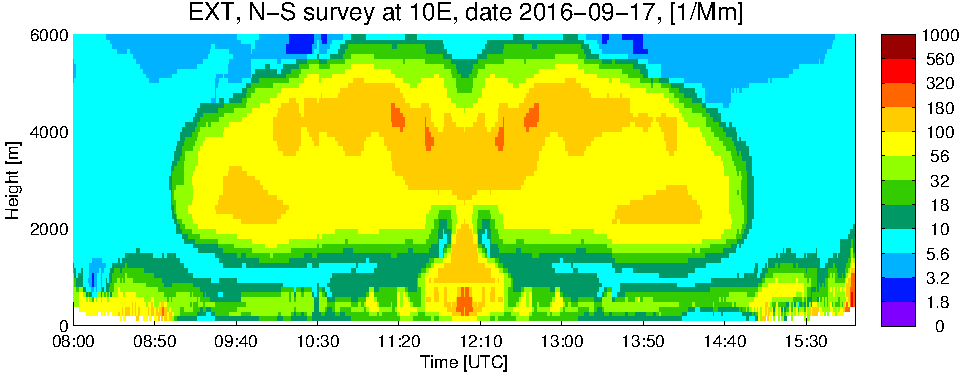 WRF
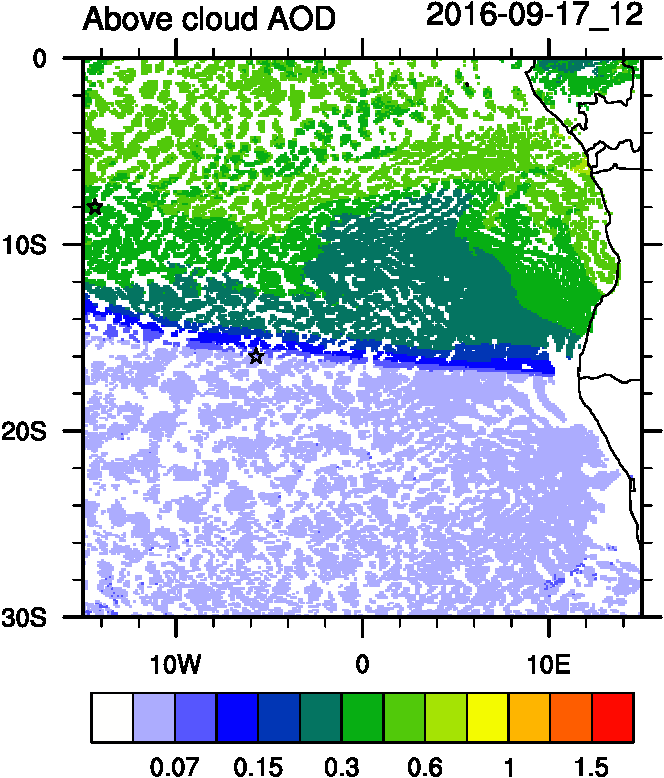 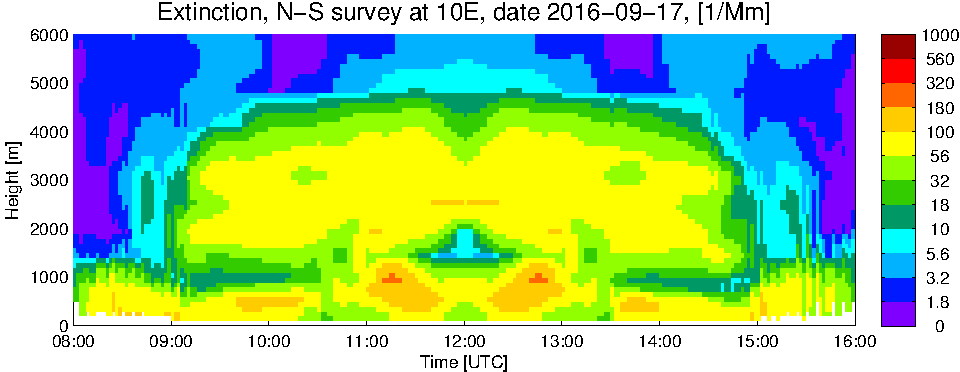 GEOS5
10
Change in Forecast
NEWEST
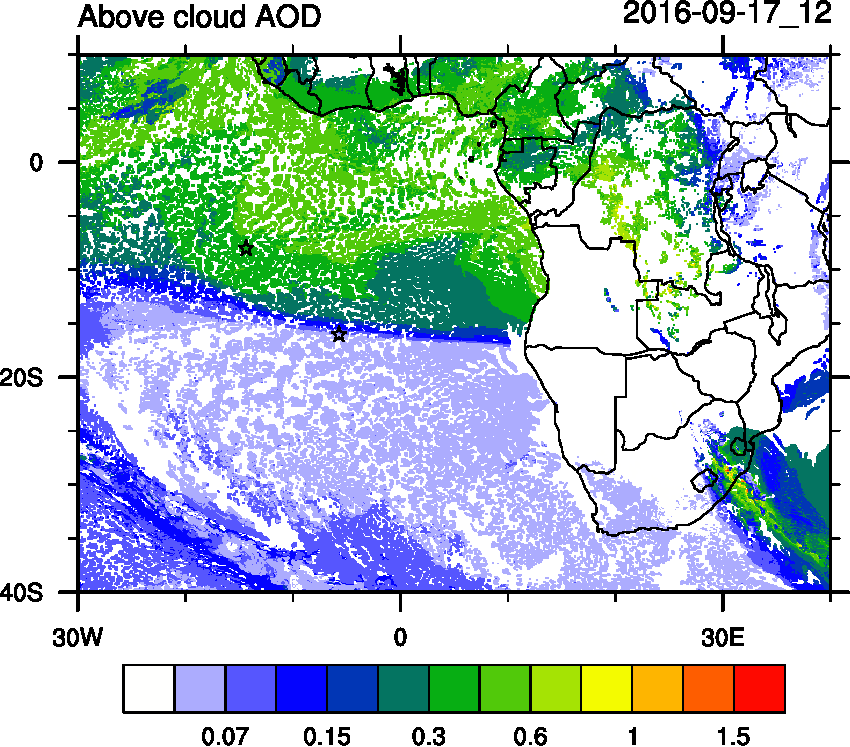 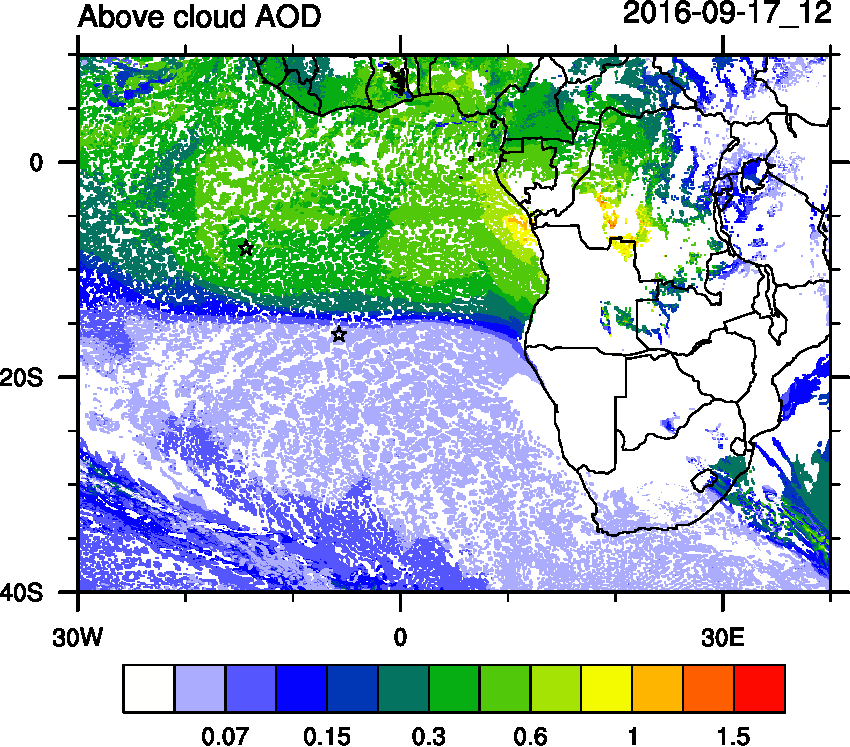 S-N @   10E  Sept 17 (NEWEST)    Sept 17 (right)
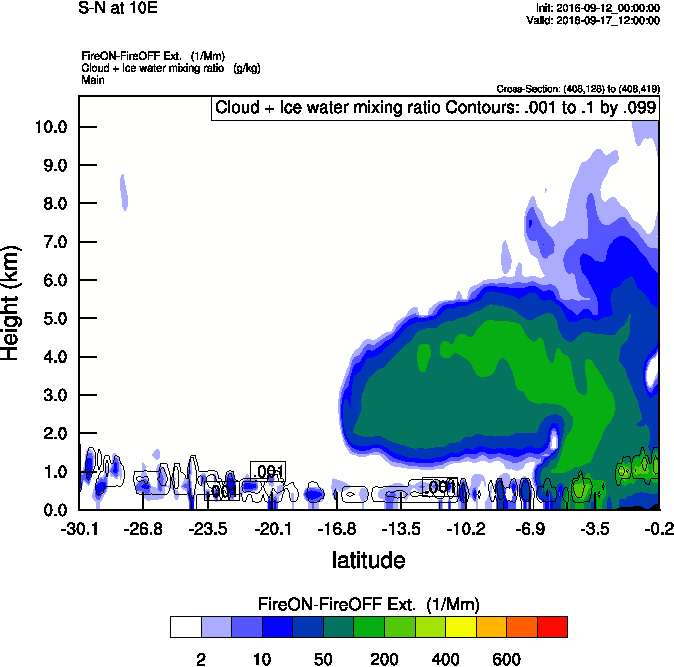 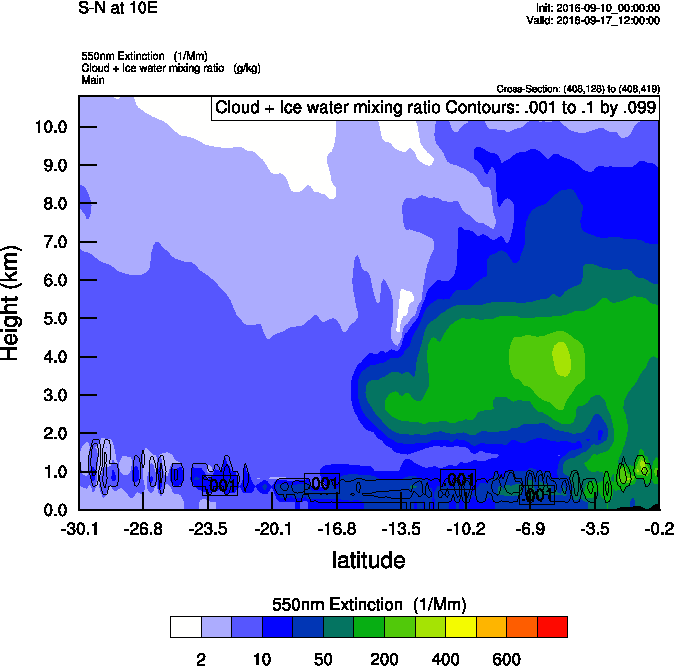 Smoke Ext WRF
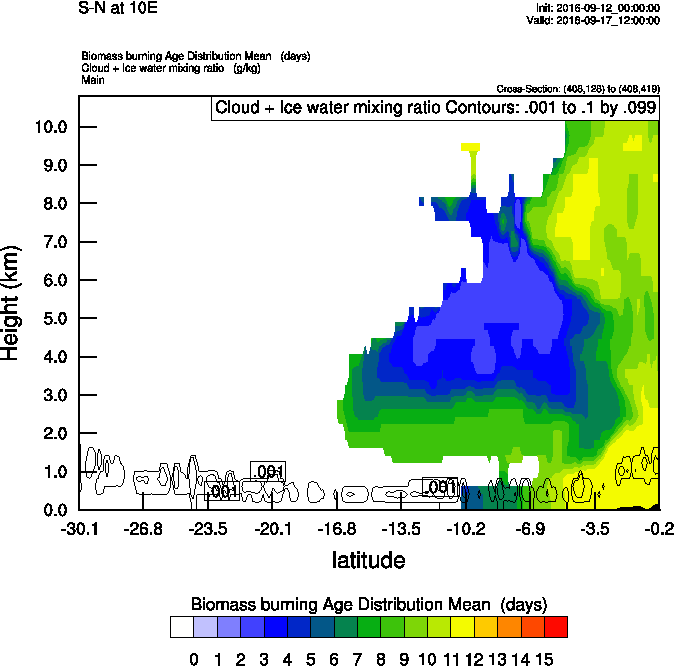 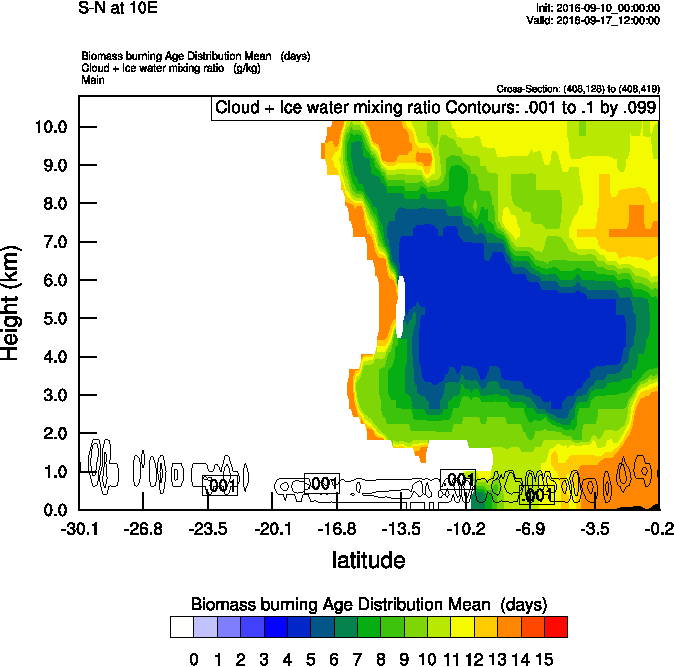 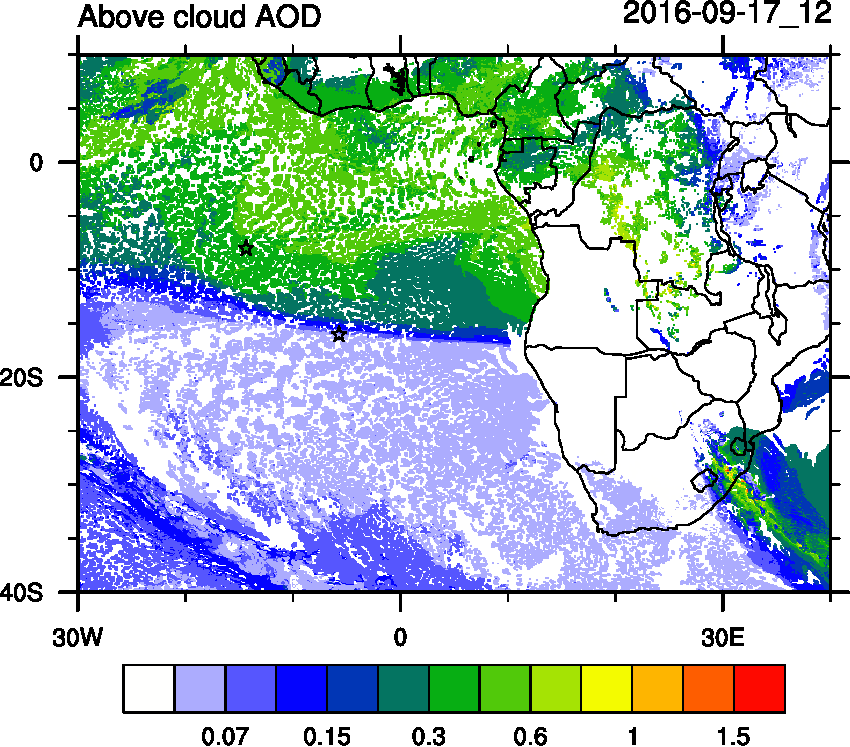 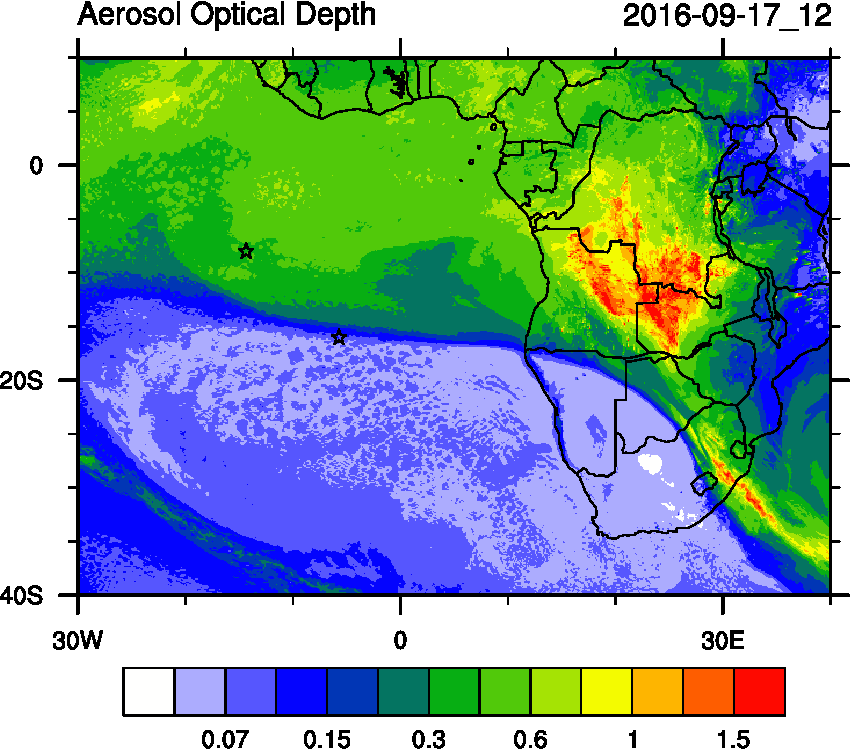 Sept. 17
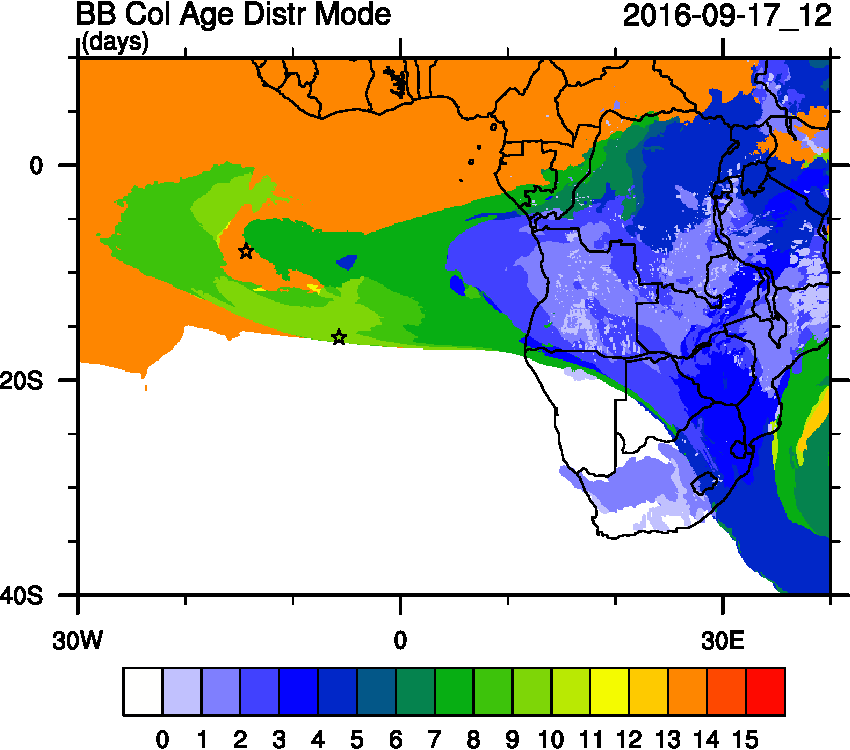 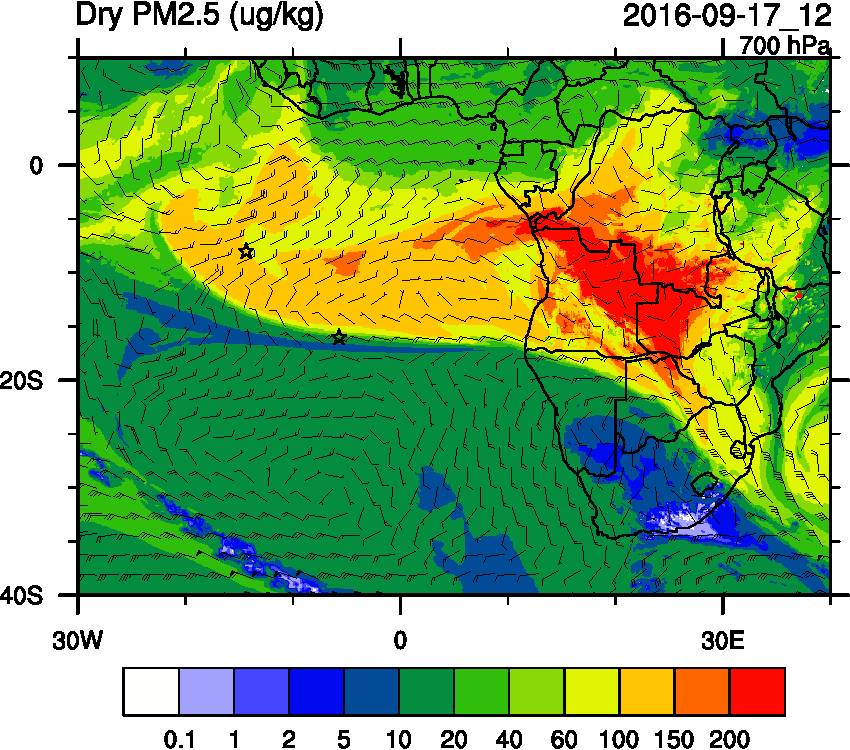 Sept 18 2016
14
S-N@10E on Sunday
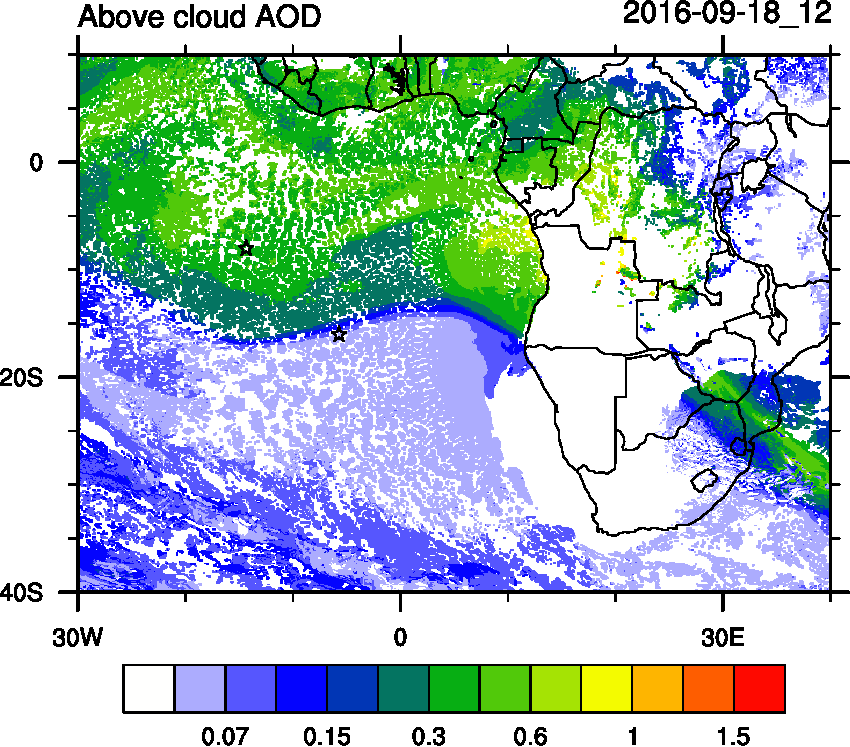 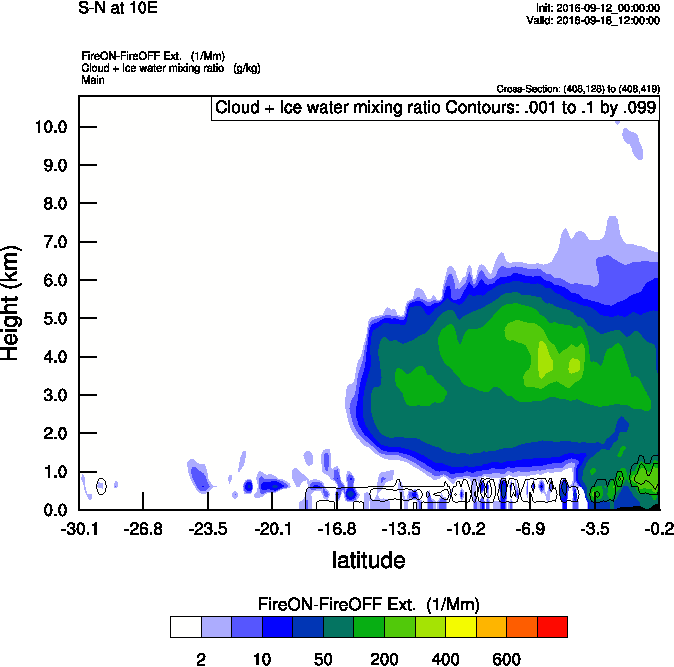 Smoke-EXT
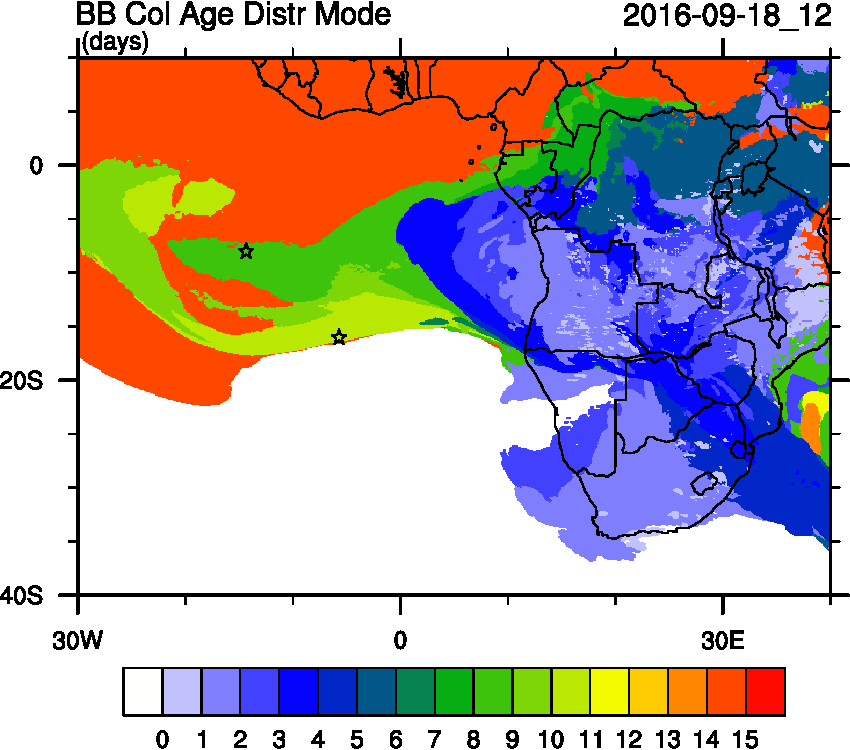 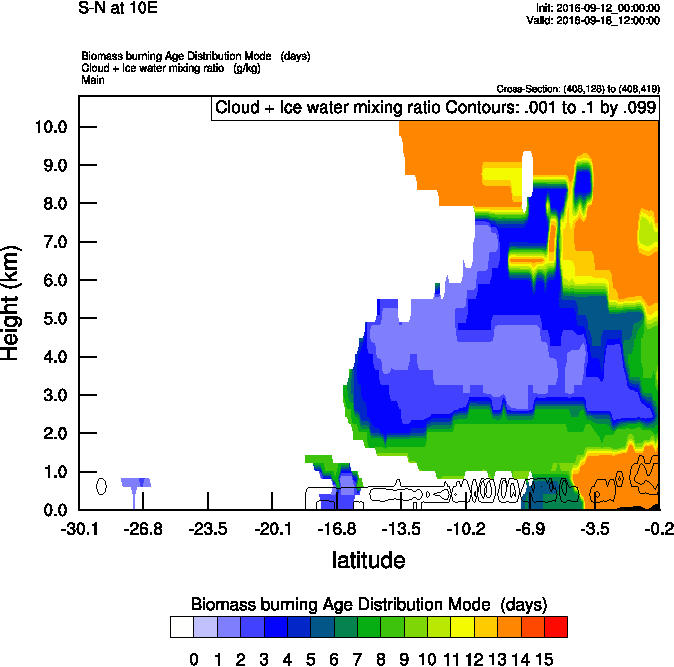 AGE
S-N@10S on Sunday
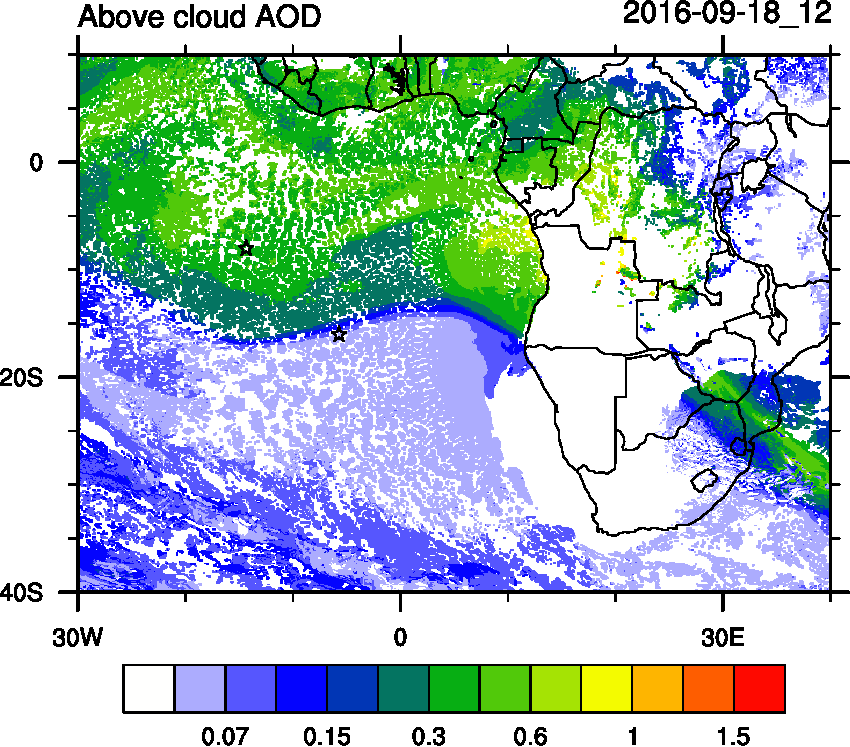 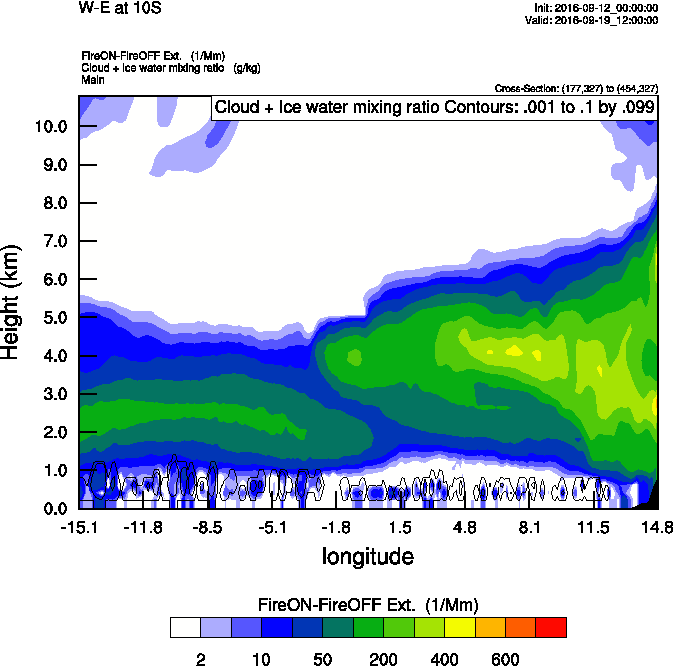 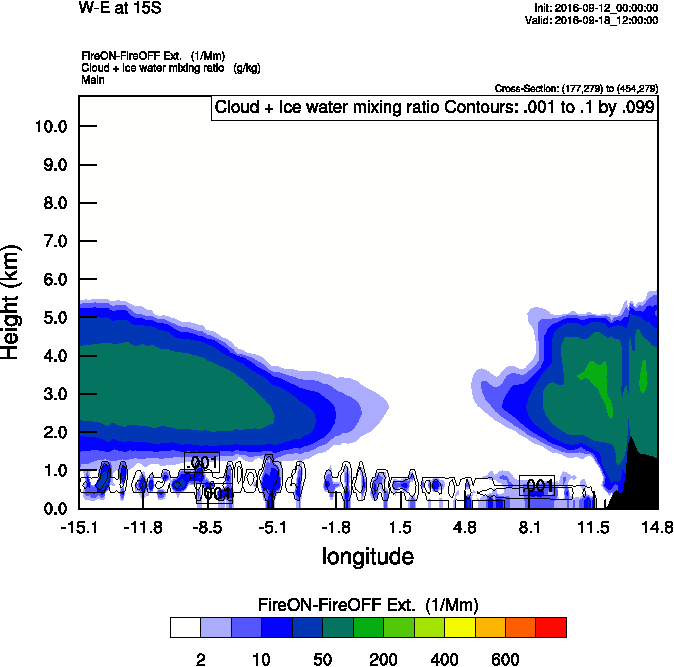 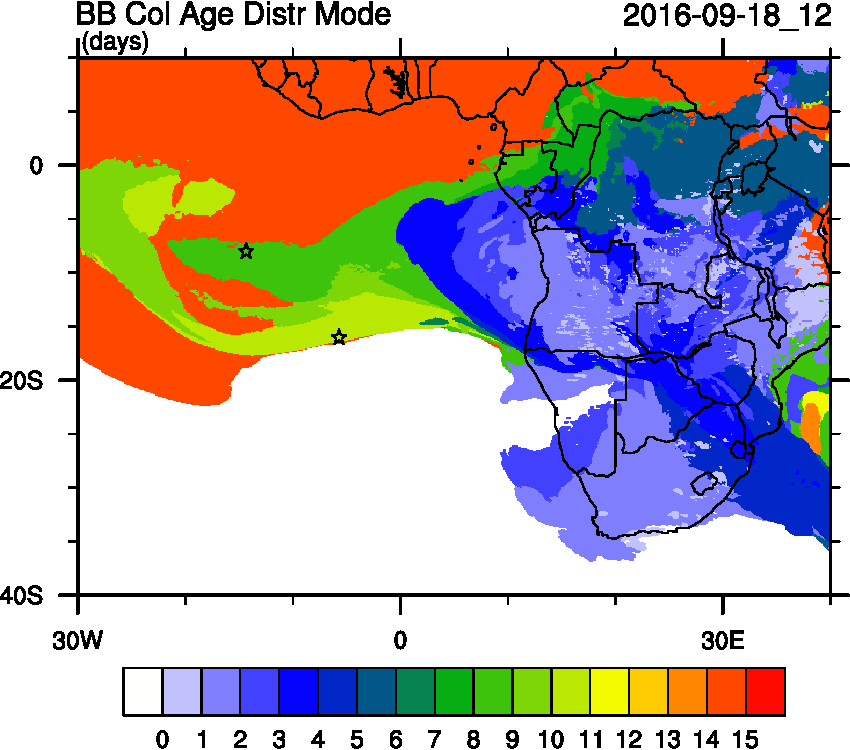 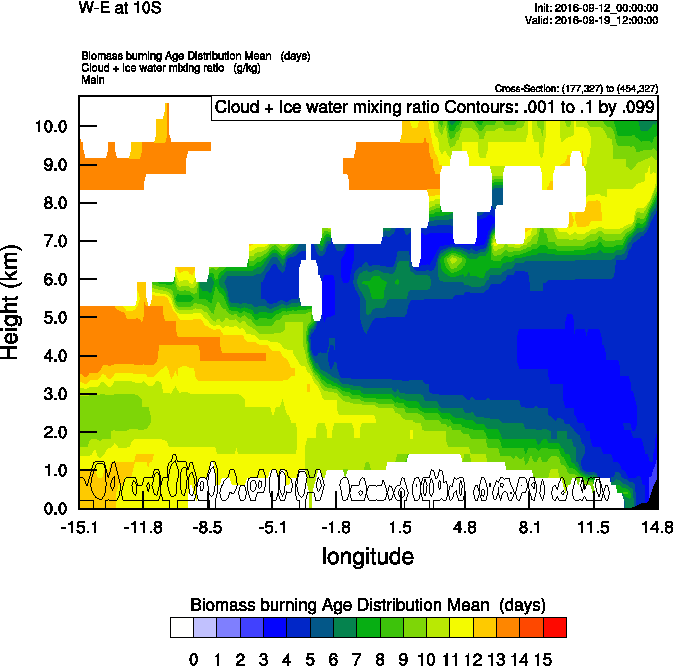 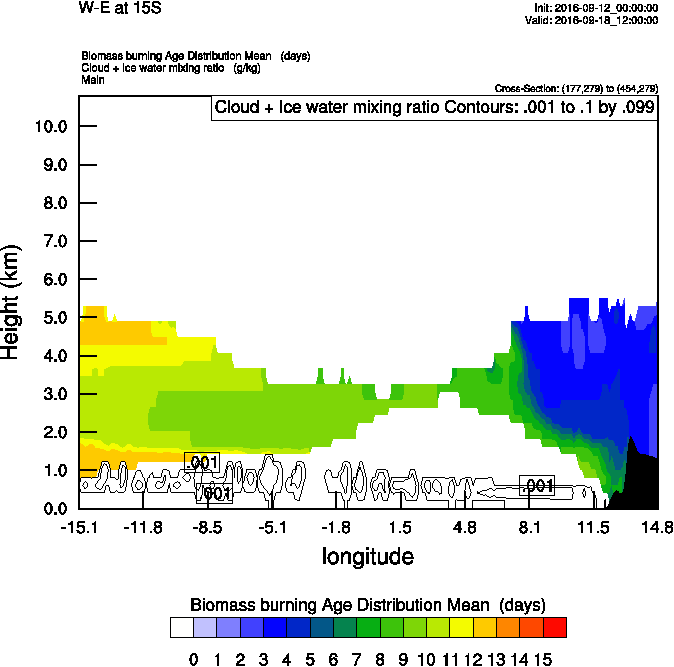 Flight Day
Monday 19 September 2016
ORACLES Forecast Briefing
17
Clouds & Aerosols - Mon 2016-09-19 9Z
ORACLES Forecast Briefing
18
Dust - Mon 2016-09-19 9Z
ORACLES Forecast Briefing
19
4 day
5 day
ORACLES Forecast Briefing
20
GEOS-5 AOD on Monday 2016-09-19 12Z
ORACLES Forecast Briefing
21
GEOS-5 AOD on Monday 2016-09-19 12Z
ORACLES Forecast Briefing
22
GEOS-5 AOD on Monday 2016-09-19 12Z
ORACLES Forecast Briefing
23
GEOS-5 AOD on Monday 2016-09-19 12Z
ORACLES Forecast Briefing
24
GEOS-5 AOD on Monday 2016-09-19 12Z
ORACLES Forecast Briefing
25
Dust
OC
ORACLES Forecast Briefing
26
Sulfate
RH
ORACLES Forecast Briefing
27
WRF
ORACLES Forecast Briefing
28
6 Days
10 Days
>10 Days
2 Days
<1 Day
4 Days
WRF Smoke Age Tracer
ORACLES Forecast Briefing
29
GEOS-5
   Ext
WRF
Ext
ORACLES Forecast Briefing
30
GEOS-5 NW-SE - Speciation
ORACLES Forecast Briefing
31
GEOS-5
   Ext
WRF
Ext
ORACLES Forecast Briefing
32
GEOS-5 E-W at 15S - Speciation
ORACLES Forecast Briefing
33
GEOS-5
   Ext
WRF
Ext
ORACLES Forecast Briefing
34
GEOS-5 N-S at 10E - Speciation
ORACLES Forecast Briefing
35
No Fly Day
tuesday 19 September 2016
ORACLES Forecast Briefing
36
Clouds & Aerosols - Tue 2016-09-20 9Z
ORACLES Forecast Briefing
37